Independent Living Research Utilization
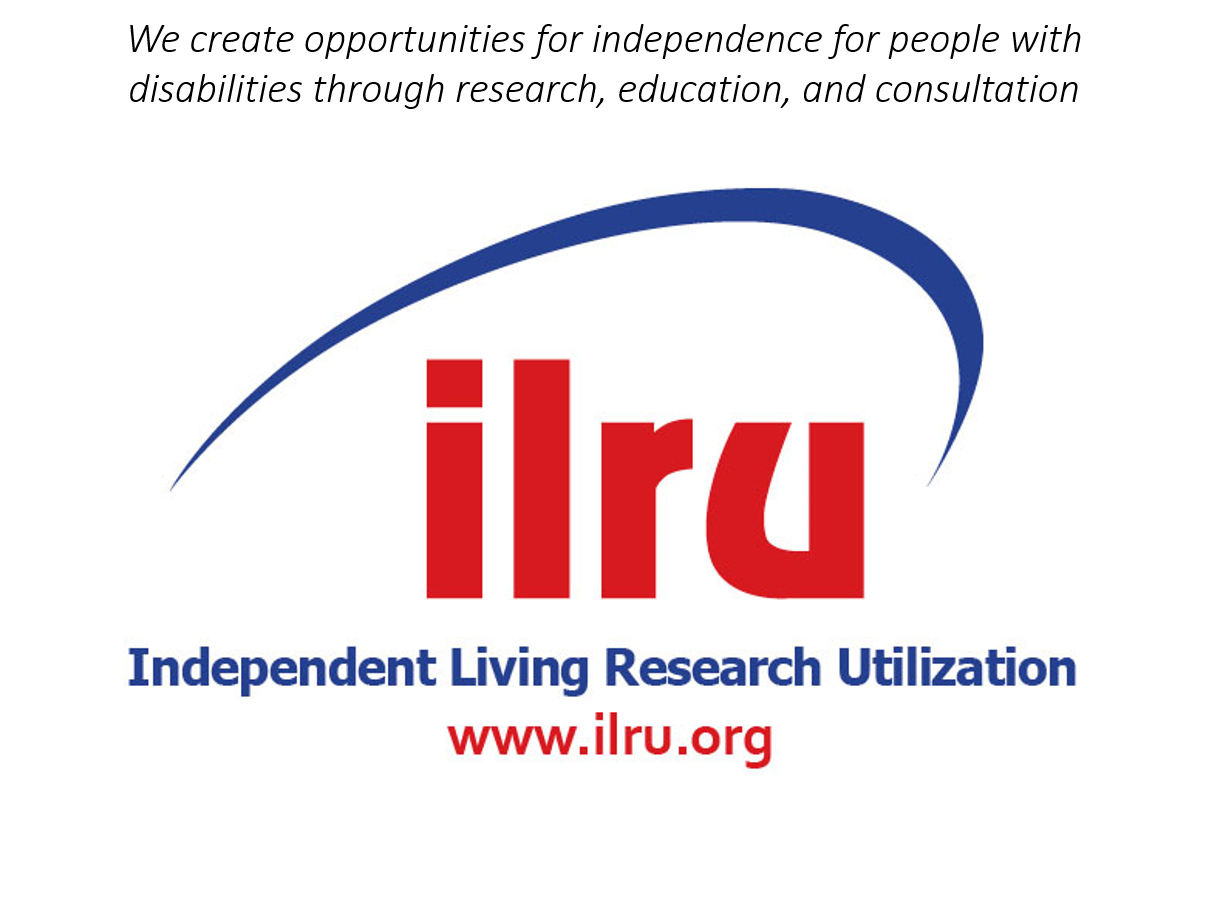 1
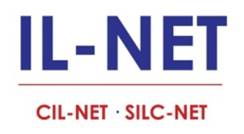 SILC Congress 2017 Plenary Session: Expanding the SILC’s Impact through New Authorities
January 17, 2017 


Presenters:
Ann McDaniel
Brad Williams
2
What You Will Learn
The new Authorities given to SILCs by the Workforce Innovation and Opportunity Act (WIOA).
How to connect the dots between implementing the Authorities and the SILC Resource Plan.
Requirements for inclusion of Authorities in the State Plan for Independent Living (SPIL).
Strategies for including the Authorities in a SPIL.
Discussions about what participants would like to pursue as an Authority, including those currently in approved SPILs.
3
Legal Authority
The Workforce Innovation and Opportunity Act (WIOA) of 2015 amended several Federal disability laws including the Rehabilitation Act. Specifically:
Under Section 705, SILC, (c) Functions:
(2) Authorities. – The Council may, consistent with the State plan described in section 704, unless prohibited by State law – 
(A) in order to improve services provided to individuals with disabilities, work with centers for independent living to coordinate services with public and private entities;
4
Legal Authority, cont’d.
(B) conduct resource development activities to support the activities described in this subsection or to support the provision of independent living services by centers for independent living; and
(C) perform such other functions, consistent with the purpose of this chapter and comparable to other functions described in this subsection, as the Council determines to be appropriate.
(3) Limitation. – The Council shall not provide independent living services directly to individuals with significant disabilities or manage such services.
5
New IL Regulations
§1329.16  Authorities of the SILC

The SILC may conduct the following discretionary activities, as authorized and described in the approved State Plan:
Work with Centers for Independent Living to coordinate services with public and private entities to improve services provided to individuals with disabilities;
6
New IL Regulations, cont’d.
Conduct resource development activities to support the activities described in the approved SPIL and/or to support the provision of independent living services by Centers for Independent Living; and
Perform such other functions, consistent with the purpose of this part and comparable to other functions described in section 705(c) of the Act, as the Council determines to be appropriate and authorized in the approved SPIL.
7
New IL Regulations, cont’d. 2
§1329.16  Authorities of the SILC
In undertaking the foregoing duties and authorities, the SILC shall:
Coordinate with the CILs in order to avoid conflicting or overlapping activities within the CILs’ established service areas;
Not engage in activities that constitute the direct provision of IL services to individuals, including the IL core services; and
Comply with Federal prohibitions against lobbying.
8
Questions???
9
How to Include Authorities in a SPIL
Process:
The only thing that a SILC must do if they are going to engage in one of the activities identified in the authorities is to include how they will be addressed in an approved SPIL.
Choice of which authority (all or none) is up to each SILC. However, if a SILC selects none, then they cannot engage in the identified activities.
There is no guidance for where to include reference to authorities in a SPIL.
10
How to Include Authorities in a SPIL, cont’d.
However, the clear choice is to include authorities in Section 5.1A, SILC resource plan, and weave discussion of how resources are required for the expanded activities.
There are no guidelines for how to do this.
Start by getting your SILC’s approval to engage in any one or all of the identified authorities (A) (B) (C) and make sure they understand the limitation.
This can be a series of forums, as a facilitated discussion, or as a topic of discussion at a full council meeting. Reach a consensus.
11
How to Include Authorities in a SPIL, cont’d. 2
One way a SILC can address the identified authorities and stay informed is through a committee process.
For each authority that the SILC agrees to engage in, identify the committee(s) that would be involved with the topic.
For each authority, develop a protocol of how the SILC office will engage in the activity connected to the relevant committee(s).
Insert the protocol(s) into the relevant SPIL section narrative.
12
How to Include Authorities in a SPIL, cont’d. 3
New York SILC Example:
Section 5.1A SILC resource plan narrative.
The council plans to conduct the following authorities and related activities as described in the approved State Plan.
Authority (A): 
The SILC will follow the protocols developed under Authority B (resource development) and pursue and facilitate opportunities that are consistent with the needs of the network, priorities identified in the plan, statewide needs assessment and fund development plan.
13
How to Include Authorities in a SPIL, cont’d. 4
The SILC values the relationships within its statewide network and will effectively communicate with the New York Association on Independent Living (NYAIL) and centers in the statewide network when pursing statewide opportunities to improve services for individuals with disabilities with public and private entities.
Authority (B):
The council will charge the Development Committee with the responsibility to create a resource development plan.
14
How to Include Authorities in a SPIL, cont’d. 5
The Executive Director will carry out the plan and leverage the talent available to realize goals.
The Finance Committee will oversee budget activity and address fiscal implications related to resource development.
The Executive Committee and full council will oversee and monitor the progress made by the Executive Director and Development Committee.
Authority (C):
Activities must be consistent with the purpose of  the IL title in the Act as amended:
15
How to Include Authorities in a SPIL, cont’d. 6
Sec 701. Purpose. - The purpose of this chapter is to promote a philosophy of independent living, including a philosophy of consumer control, peer support, self-help, self-determination, equal access, and individual and system advocacy, in order to maximize the leadership, empowerment, independence, and productivity of individuals with disabilities, and the integration and full inclusion of individuals with disabilities into the mainstream of American society,
16
How to Include Authorities in a SPIL, cont’d. 7
The council will engage in Statewide Systems Advocacy consistent with the “purpose” of Title VII of the Rehabilitation Act as amended utilizing a set of protocols to identify, discuss, and address priority issues faced by New Yorkers with disabilities.
17
How to Include Authorities in a SPIL, cont’d. 8
The council will support leadership development consistent with the “purpose” of Title VII of the Rehabilitation Act as amended, supporting two programs advancing leadership development for New Yorkers with disabilities:
The council will charge the Outreach Subcommittee with the responsibility of posting, soliciting, and reviewing applications for Pat Figueroa Sponsorships for youth and young adults (age 18-28) with disabilities in New York to receive reimbursements of up to $250 to attend disability leadership training experiences.
18
How to Include Authorities in a SPIL, cont’d. 9
The council will create a new Leadership Development and Civic Engagement Program (LDCEP) designed to be a peer-based program providing online access to webinars, live chats, action, and resources on a variety of topics such as advocacy, leadership development, civic engagement, economic self-sufficiency, and life skills for New Yorkers with disabilities.
19
How to Include Authorities in a SPIL, cont’d. 10
West Virginia SILC Example:

Section 5.1A, SILC Resource Plan
SILC Authorities: 
The WVSILC intends to conduct activities under the new authorities provided for in the Act as follows:
Conduct advocacy activities to ensure state policies and services are in place which ensure all West Virginians are valued equally and participate fully in their communities.
20
How to Include Authorities in a SPIL, cont’d. 11
Develop and implement a resource development plan to support the activities of the SILC.
Collaborate with the CILs on resource development to expand capacity of current CILs and to establish new CILs.
Conduct leadership development activities for current and potential SILC members.
Conduct outreach to and leadership development activities for youth with disabilities.
Educate SILC members and staff on the new federal prohibitions against lobbying.
Conduct research to gather data on the return on investment and the economic impact of CILs.
21
Questions???
22
SILC Resource Plan – Sec. 705 (e)
Law requires states to provide a Resource Plan for the SILC – just as it requires state matching funds in order to receive Part B funds - Sec. 704 (b) – 
Resources – including staff and personnel
Amount “necessary and sufficient” to carry out the functions (including duties & authorities) of the SILC under Sec. 705 (c)
Rely on use of resources in existence during the period of the implementation of the SPIL
23
Sources of Funding – Sec. 705 (e)(1)
Title VII, Part B funds - Sec. 713 (a)
Title I, Innovation & Expansion (I&E) Funds – Sec. 101 (a)(18)
Other public and private funds
24
Additional Consideration
If one (or more) of the authorities selected by your SILC ends up expanding council resources (i.e., cost centers, contracts), then the SILC may need to develop an indirect cost rate.
You may want to contact your DSE liaison in advance to confirm your situation and need for an indirect cost rate.
25
Additional Consideration, cont’d.
Reference the IL-NET materials about, “How to Prepare an Indirect Cost Rate Proposal” (2/3/16):
Learning objectives: (1) Identify the most efficient and effective way to submit an indirect cost proposal and to submit required follow-up information. (2) Prepare and submit an initial indirect cost rate proposal.
26
Additional Consideration, cont’d.
Resources and Transcript:
View the training (1:51:26)
http://ilru.mediasite.com/mediasite/Play/b60eb338f8884a85a8cfe5a3e44b73771d 
PPT:
http://www.ilru.org/sites/default/files/training/webcasts/handouts/2016/020316_CIL-NET/020316_presentation.pdf 
Transcript:
http://www.ilru.org/sites/default/files/training/webcasts/handouts/2016/020316_CIL-NET/020316_Transcript.docx
27
Allowable Uses of Funding
SILC Duties – Sec. 705 (c)(1)
SILC Authorities – Sec. 705 (c)(2)
Compensation and Expenses – Sec. 705 (f)
Hearings and Forums – Sec. 705 (d)
28
Let’s Revisit the SILC Duties – (Sec. 705 (c)(1))
Develop the SPIL
Monitor, review and evaluate implementation of SPIL
Meet regularly – open to public – advance notice provided
Submit reports and keep records
Coordinate activities with other entities in the State that provide services similar to or complimentary to IL services
29
Let’s Revisit the SILC Authorities – (Sec. 705 (c)(1)
To improve services, work with CILs to coordinate services with public & private entities.
Conduct resource development activities to support SILC activities or to support IL services provided by CILs.
Perform such other functions
consistent with the purpose of Title VII, Chapter 1, and 
comparable to other functions of the SILC
    as the SILC determines to be appropriate.
30
Build Duties & Authorities into Resource Plan
What resources do you include for SILC Duties?
What resources do you include for SILC Authorities?
31
Compensation and Expenses - Sec. 705 (f)
Reimburse members for:
Reasonable & necessary expenses for:
Attending Council meetings
Performing Council duties
Pay reasonable compensation to members for each day engaged in performing Council duties:
If member is not employed
If member must forfeit wages from employment
32
Hearings and Forums – Sec. 705 (d)
SILC authorized to hold hearings and forums:
Determined necessary by Council
To carry out duties of the Council
33
Using Title VII, Part B funds?
Law allows use of Part B funds – Sec. 713 (a)
CILs have to agree on use of Part B funds as part of the SPIL
Amount for SILC Resource Plan limited to 30% of the Part B appropriation (including State match) unless you justify using more in the SPIL
34
Using Title I, Innovation & Expansion funds?
Law requires use of Title I I&E funds – Sec. 101 (a)(18) 
DSE (and DSU) has to agree on:
Use of I&E funds
Amount of I&E funds used
35
Using Social Security Reimbursement Funds?
DSE (and DSU) has to agree on:
Use of SSR funds
Amount of SSR funds used
36
DSE different from DSU?
If the DSE in your state is an agency other than the DSU (State VR Agency):
What resources are they offering for the SILC Resource Plan?
How do they relate to the DSU regarding I&E Funds and Social Security Reimbursement funds?
37
Can all sources be used for Authorities?
All sources of funds that are allowed to be included in the SILC Resource Plan may be used for authorized SILC activities including:
SILC Duties
SILC Authorities
Compensation and Expenses (for SILC members)
Hearings and Forums
And must be in amounts “necessary and sufficient” to do so.
38
Amount of Funding needed?
Consider what is critical to:
SILC autonomy
Ability to fulfill SILC Duties
Ability to conduct SILC Authorities
Ability to fulfill SILC responsibilities in SPIL
Consider what can be obtained In-Kind without impairing autonomy.
39
Amount of Funding needed? cont’d.
To accomplish SILC Duties?
We are used to doing this.
We should have some idea and be comfortable with the kind and amount of resources needed to do this.
40
Amount of Funding needed? cont’d. 2
To conduct SILC Authorities?
These are new (or haven’t been done in a decade).
What Authorities did you include in your SPIL?
What resources will be needed?
Remember – your Resource Plan must include “necessary and sufficient” resources to accomplish SILC Duties AND SILC Authorities (authorized by approved SPIL).
41
Questions???
42
Resource Development
A new SILC Authority – SILCs can now opt to do this with funds in your Resource Plan – Sec. 705 (c)
Must indicate in your SPIL that you are going to do it
Funds developed can be used to:
Support SILC duties
Support SILC authorities
Support provision of IL services by CILs
43
Resource Development, cont’d.
Did you include the Resource Development authority in your SPIL?
How is that reflected in your Resource Plan?
Did you include resources for:
Staff time
Indirect costs
Direct costs (mileage, postage, printing, etc.)
Did you consider how any resources developed will be used?
44
Resource Development, cont’d. 2
You need to track funding spent on Resource Development AND how the funds developed are used.
Register as a “charitable organization” in your state.
Provide required reports.
Funds developed using funds from your SILC Resource Plan have to be used for allowable SILC duties and activities or CIL services – they are NOT unrestricted funds.
You CAN develop unrestricted funds – but you can’t use Resource Plan funds to do it.
45
Additional Considerations
Describe process to address resource development activities in your SPIL. 
How SILC is organized & how SILC funding is processed affects opportunities.
Cost-allocation vs. indirect cost rates? http://www.ilru.org/training/new-indirect-cost-rate-requirements-for-cils 
Other feedback on the process?
46
Coordinate with CILs & other entities to Improve IL Services
Did you include this Authority in your SPIL?
What resources will be needed?
For coordination with the CILs?
For coordination with other entities?
How is that reflected in your Resource Plan?
Did you include resources for:
Staff time
Indirect costs
Direct costs
47
Perform such “Other Functions” . . .
Did you include performing such “other functions” consistent with the purpose of Title VII, Chapter 1 in your SPIL?
What “other functions” did you include?
How are “other functions” reflected in your Resource Plan?
Did you include resources for:
Staff time
Indirect costs
Direct costs
48
Questions???
49
SILC-NET Attribution
Support for development of this training was provided by the Department of Health and Human Services, Administration for Community Living under grant number 90IT0001. No official endorsement of the Department of Health and Human Services should be inferred. Permission is granted for duplication of any portion of this PowerPoint presentation, providing that the following credit is given to the project: Developed as part of the SILC-NET, a project of the IL-NET, an ILRU/NCIL/APRIL National Training and Technical Assistance Program.
50